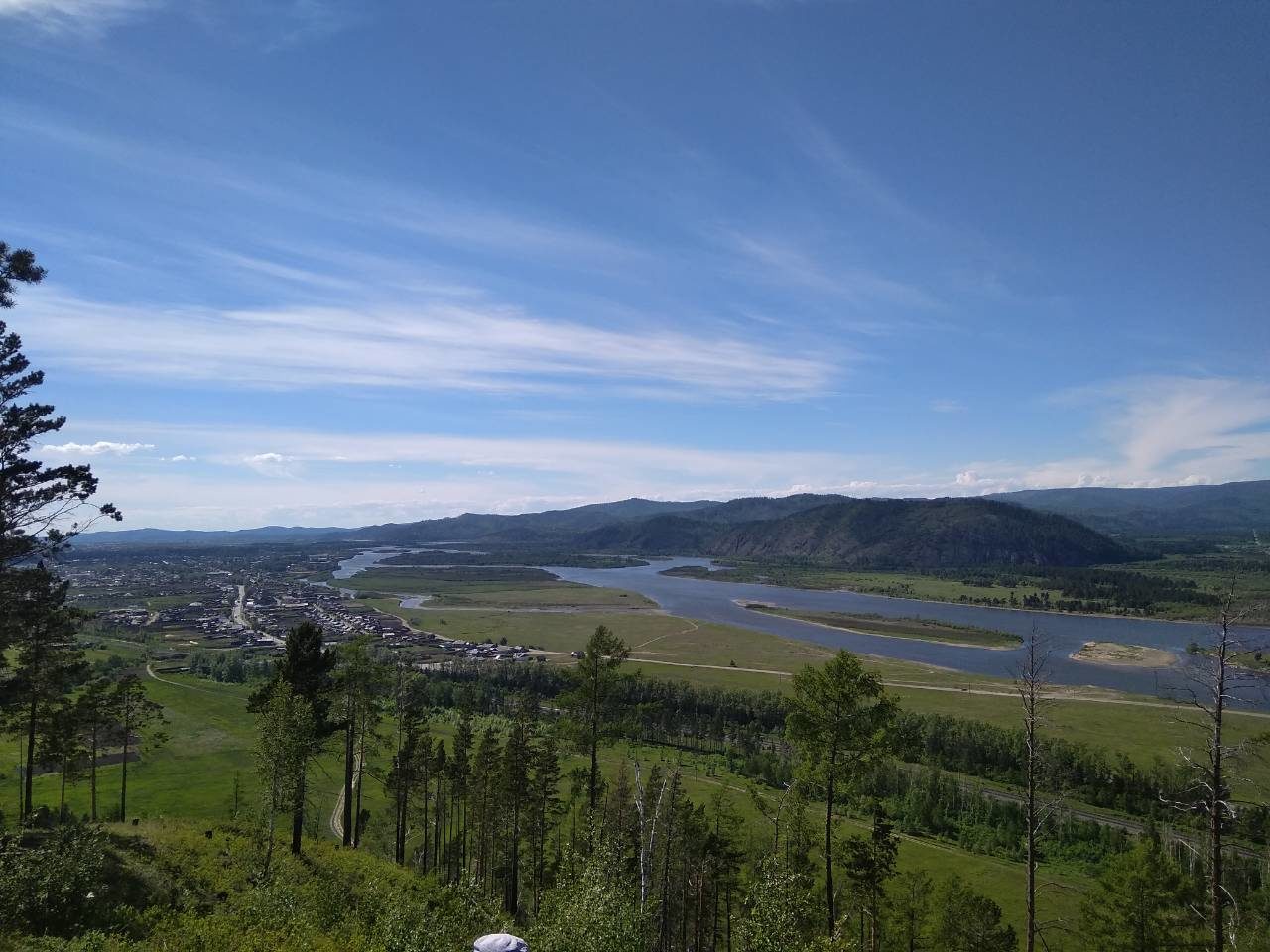 МДОУ Ильинский  детский сад «КОЛОКОЛЬЧИК»
Мое родное 
село Ильинка
Выполнил: 
Абрамова Людмила Владимировна
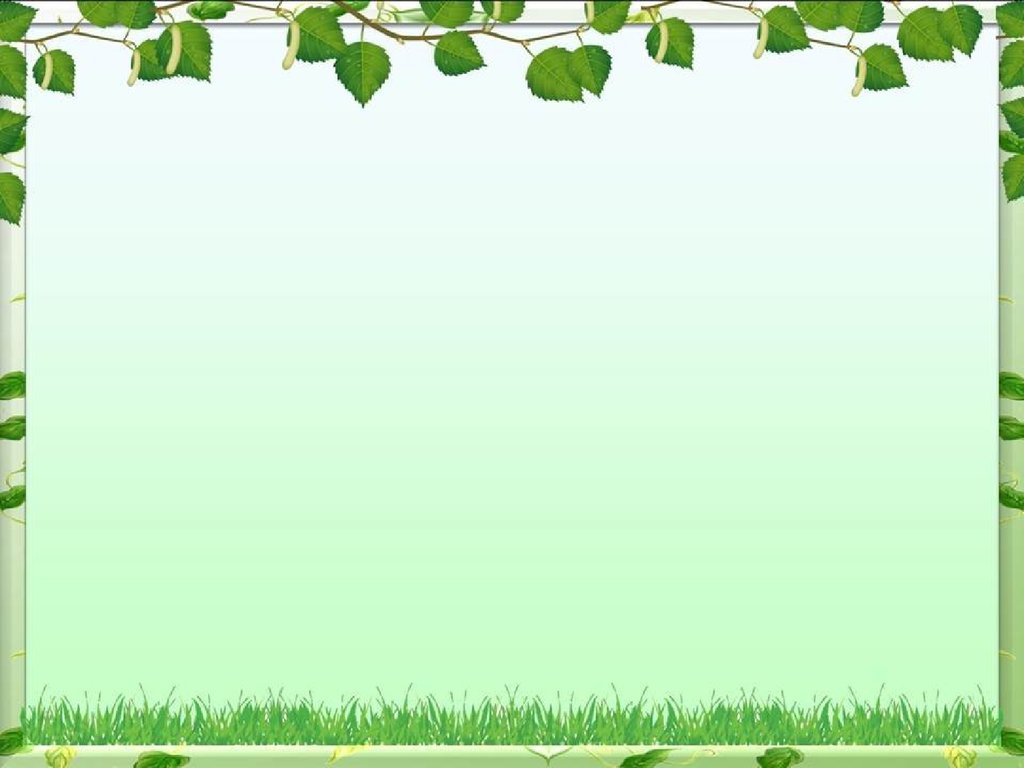 Цель :
Воспитывать у детей любви к Родине, к родному селу и его истории, желание трудиться на его благо, беречь и умножать его богатства. 
Вовлечь каждого обучающегося в активный познавательный, исследовательский, творческий процесс.
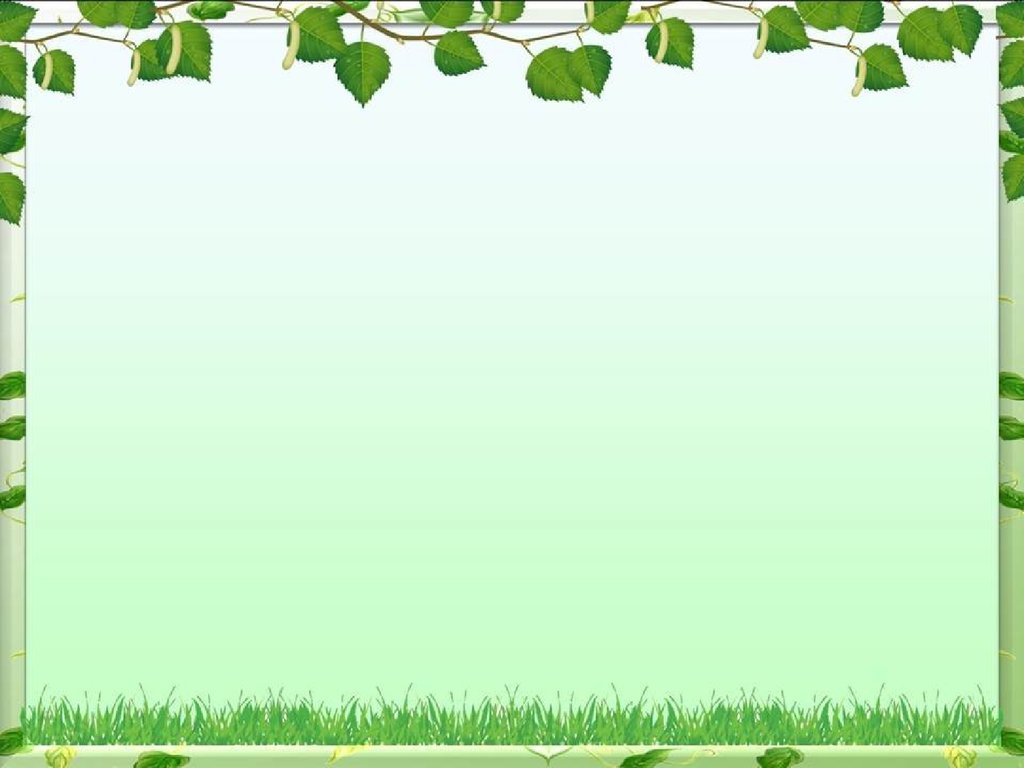 Задачи:
- дать детям представление о малой родине; 
- дать знания детям о родном селе: истории, достопримечательностях;
- воспитывать чувство гордости за свою малую родину, своё село.
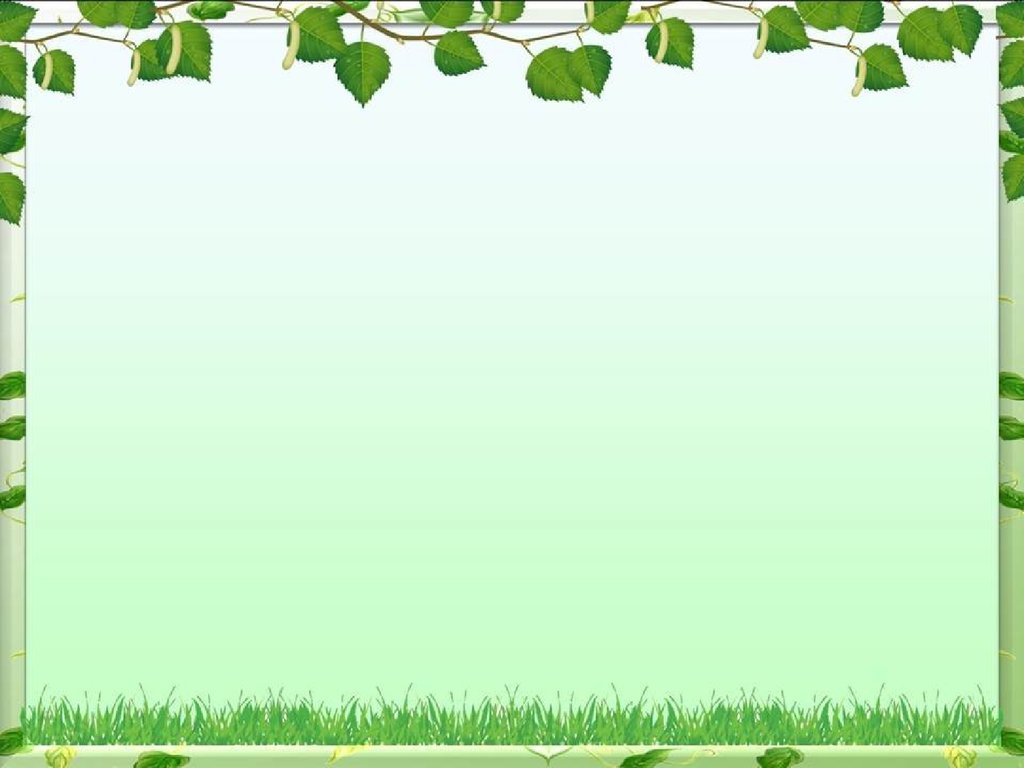 «Село моё родное»
«О селе моём любимом будет разговор,
О селе родном и милом, где мы все живём!
Село моё любимое, тебе уж много лет,
Но для меня на свете чудесней края нет!»
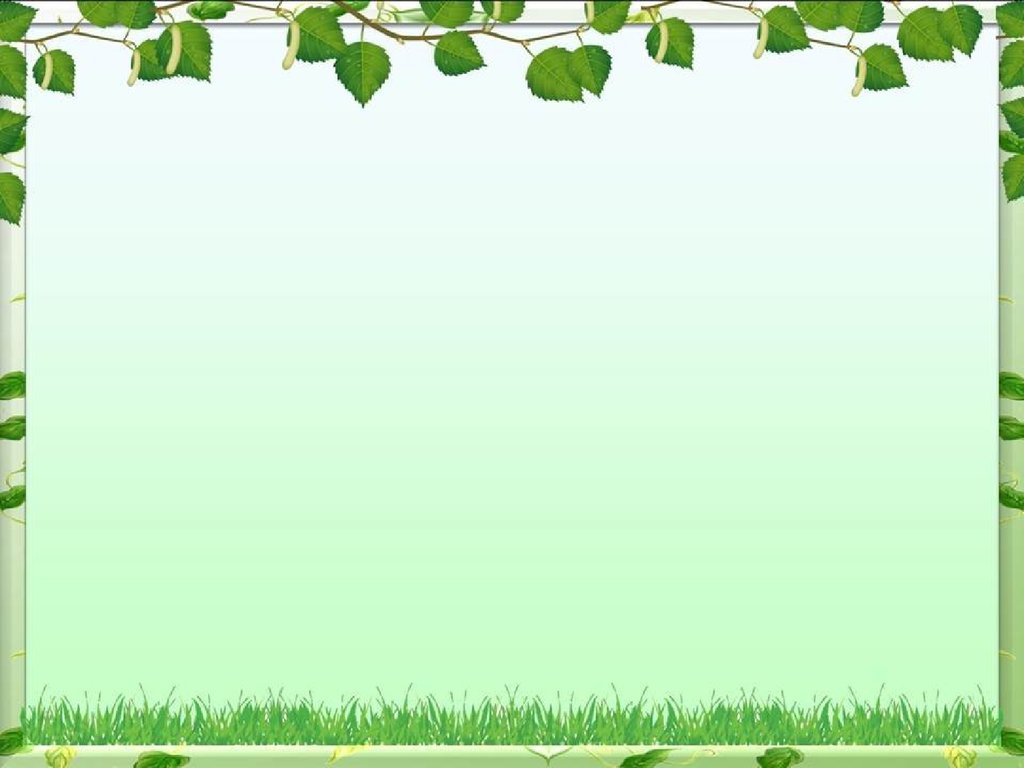 Моя страна - Россия
Моя республика – Бурятия
Мой район – Прибайкальский
Моё село -  Ильинка
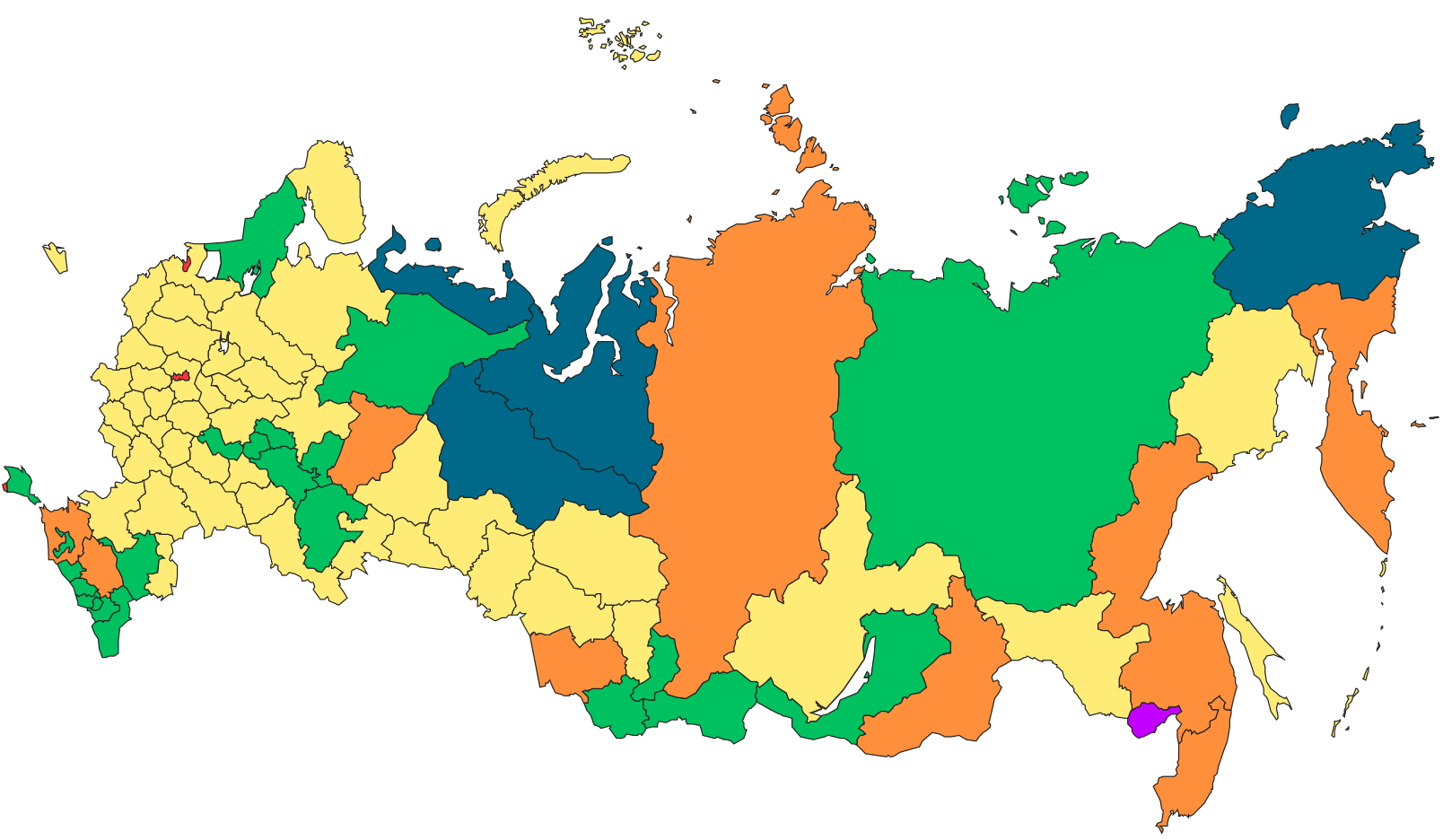 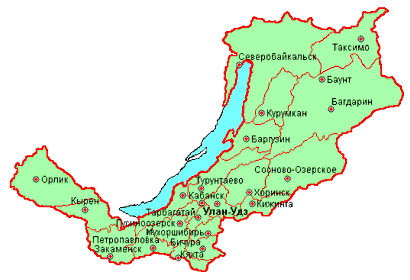 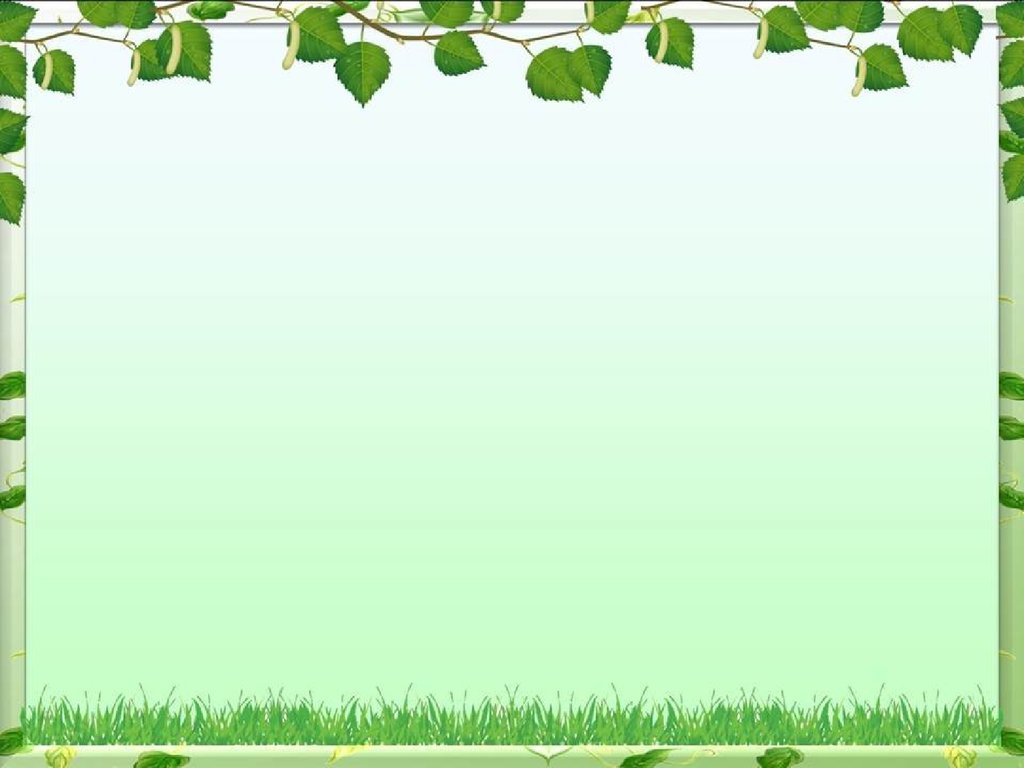 В 1660-е годы на Селенге была построена Ильинская слобода. 
В 1688 году вокруг слободы построен Ильинский острог.
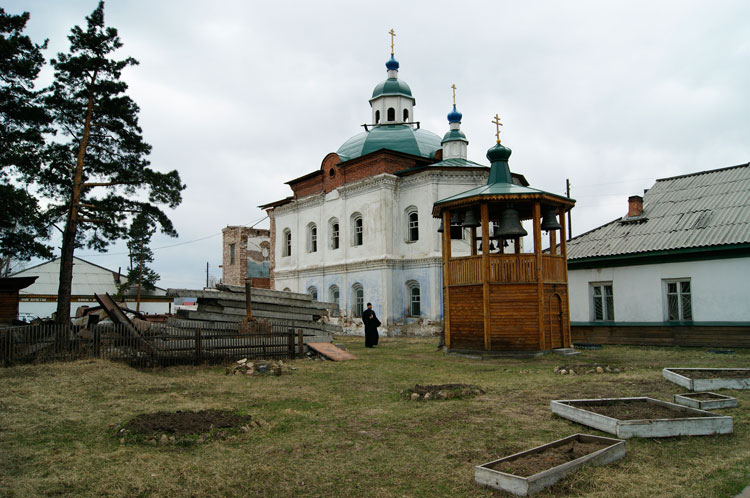 Церковь Святого Богоявления во время ремонта. 
Построена в начале 1800-х годов. 
Крыта железом в 1867 году. Толщина стен 175 см.
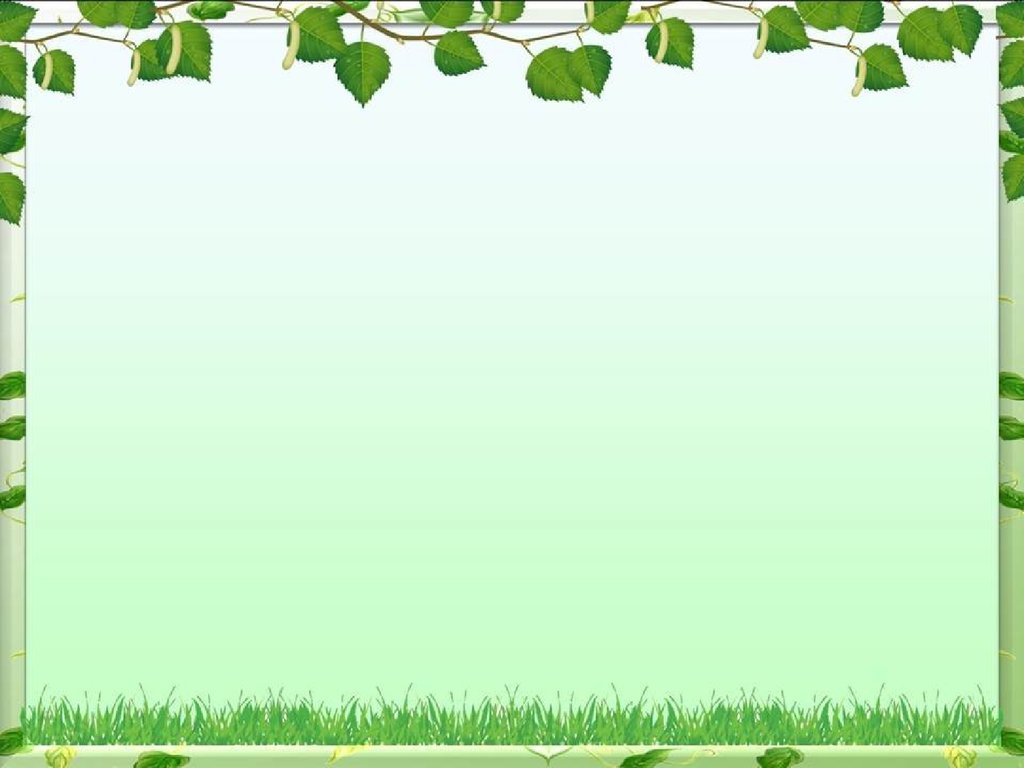 Администрация Ильинского сельского поселения
Возле здания, расположен памятник  - мемориал погибшим во время Великой Отечественной Воины 
1941-1945гг..
В честь 9 мая здесь проходят парады, соревнования в которых активно учувствуют жители села и юнармейцы.
Также в здании администрации находится почта.
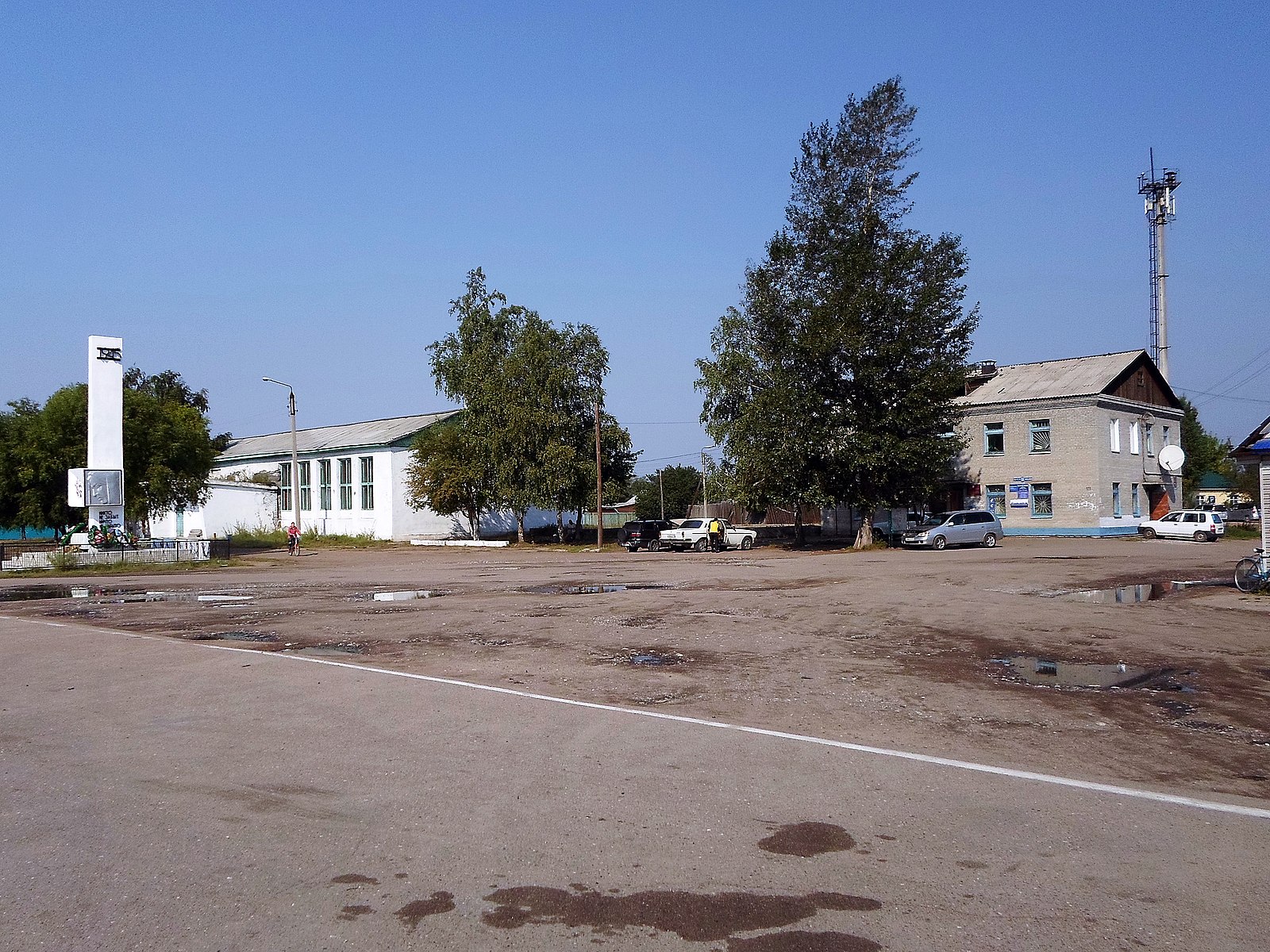 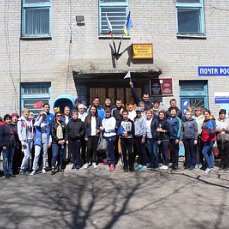 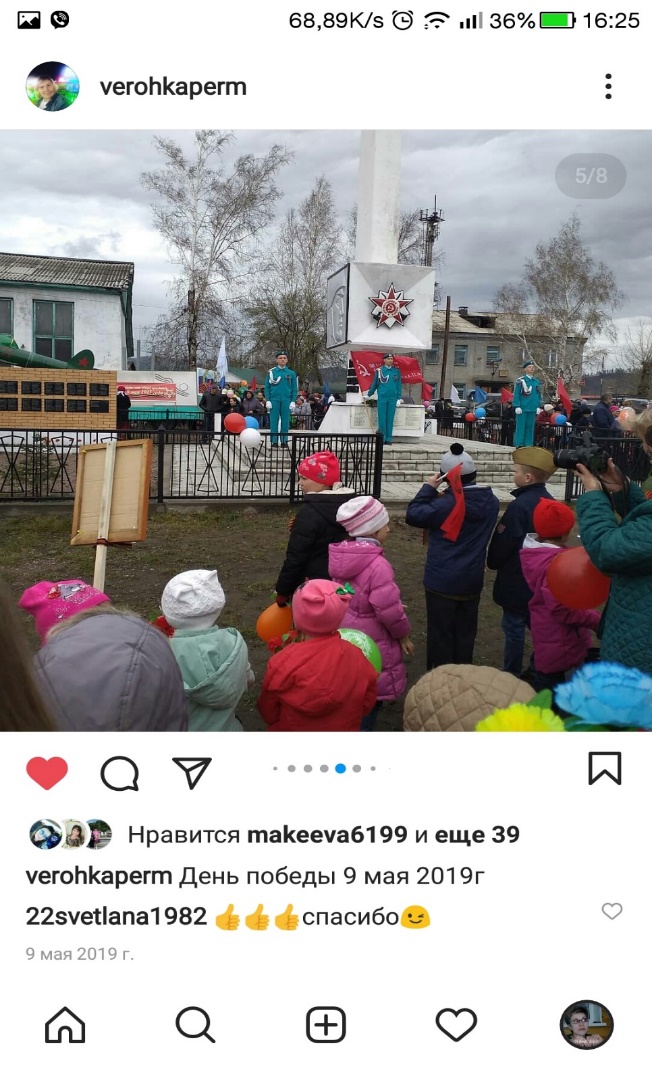 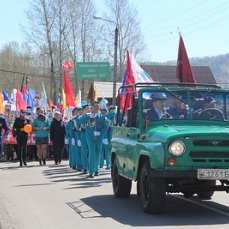 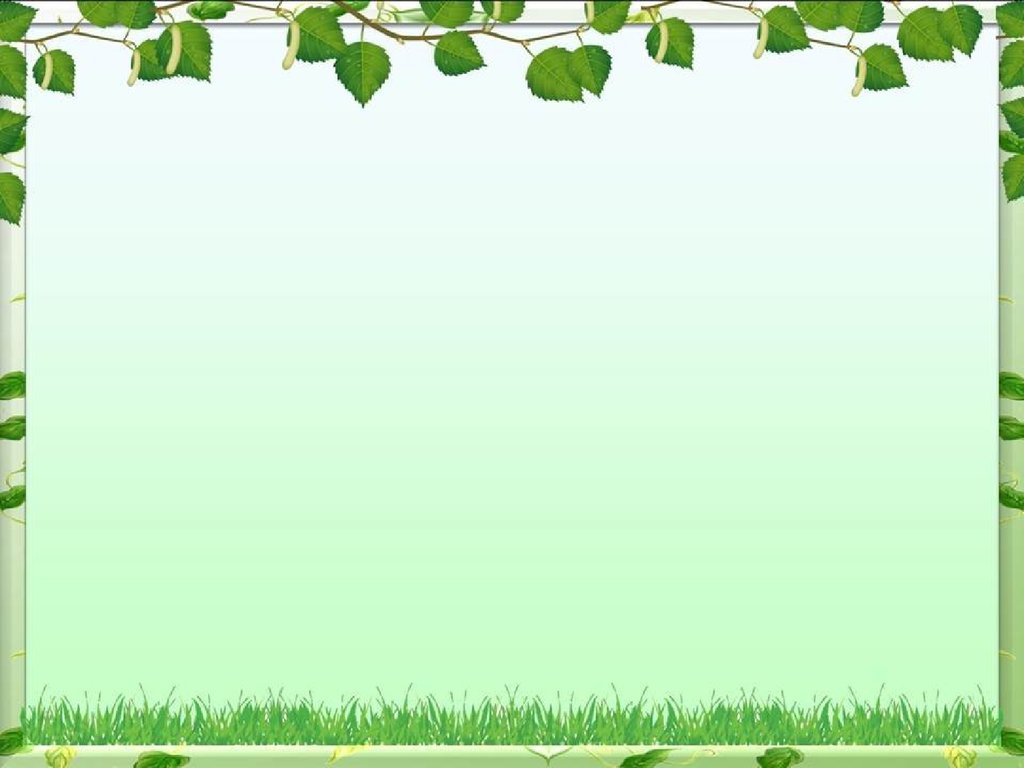 МОУ Ильинская СОШ
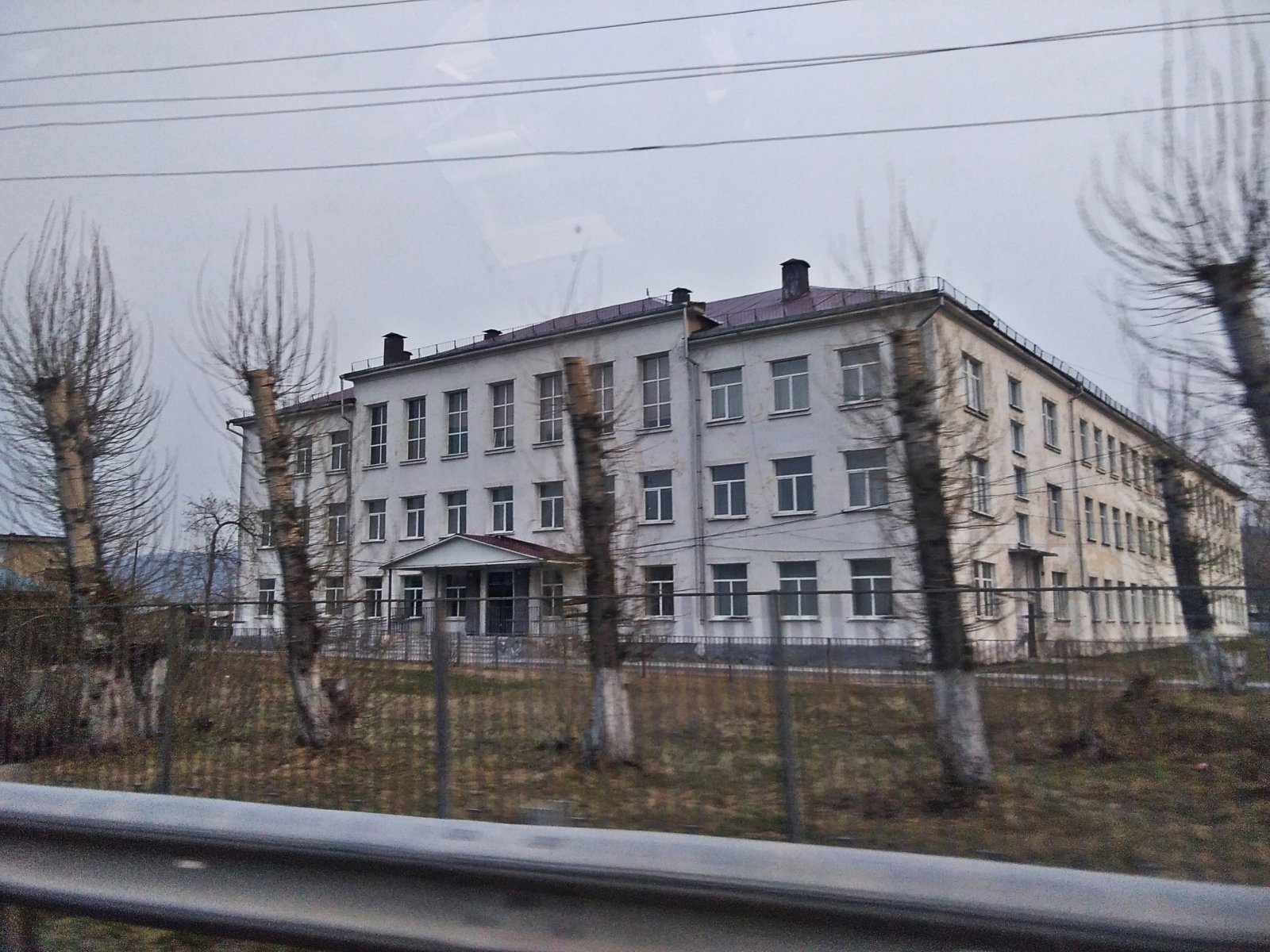 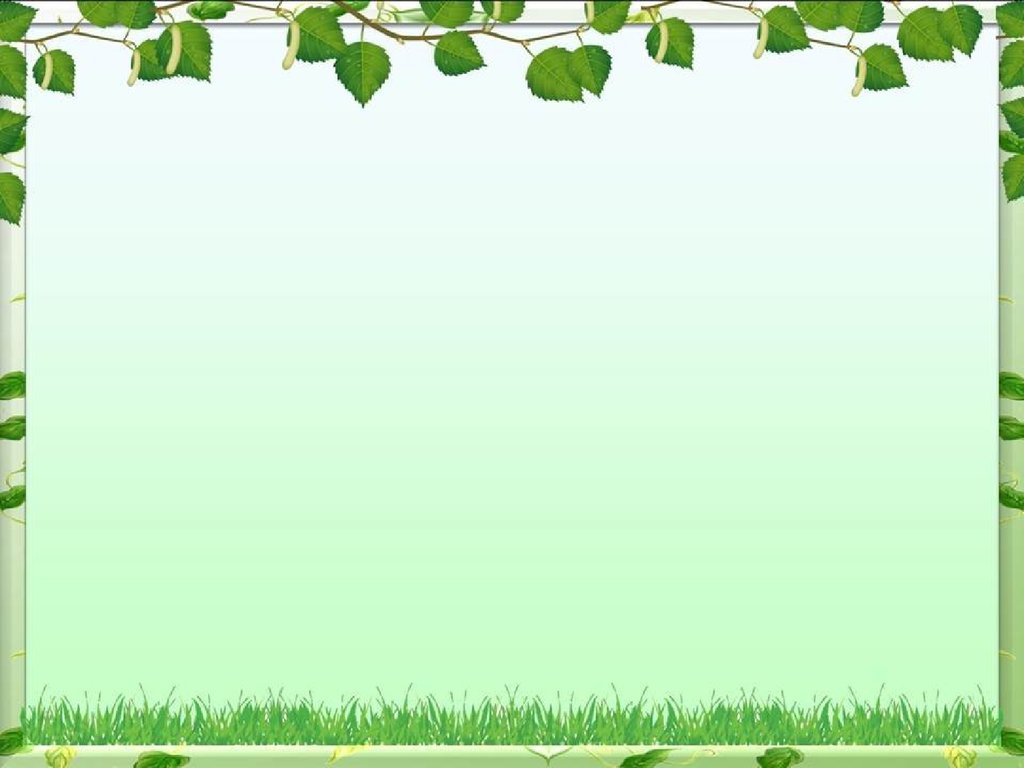 МДОУ ИДС «Колокольчик»
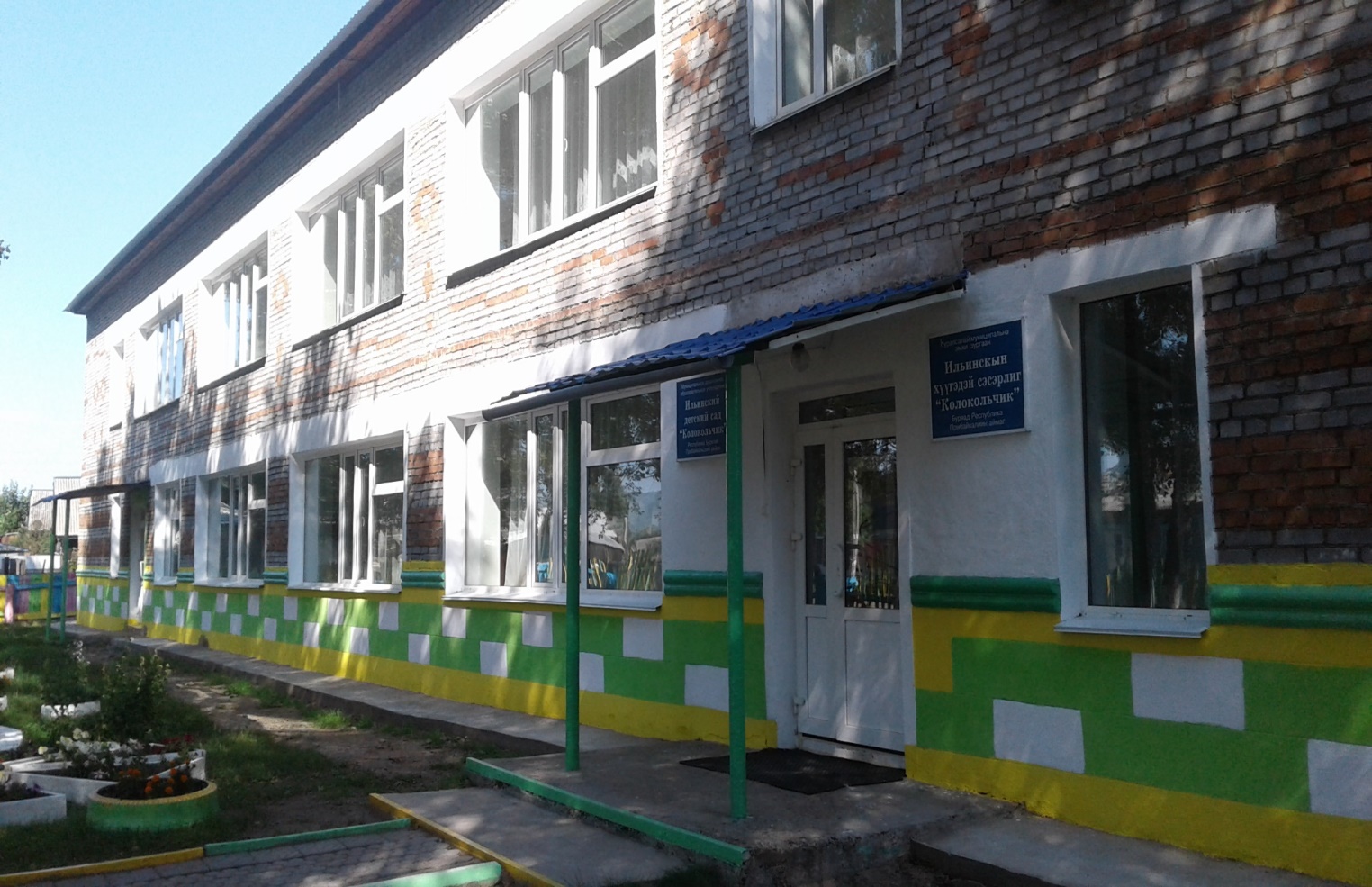 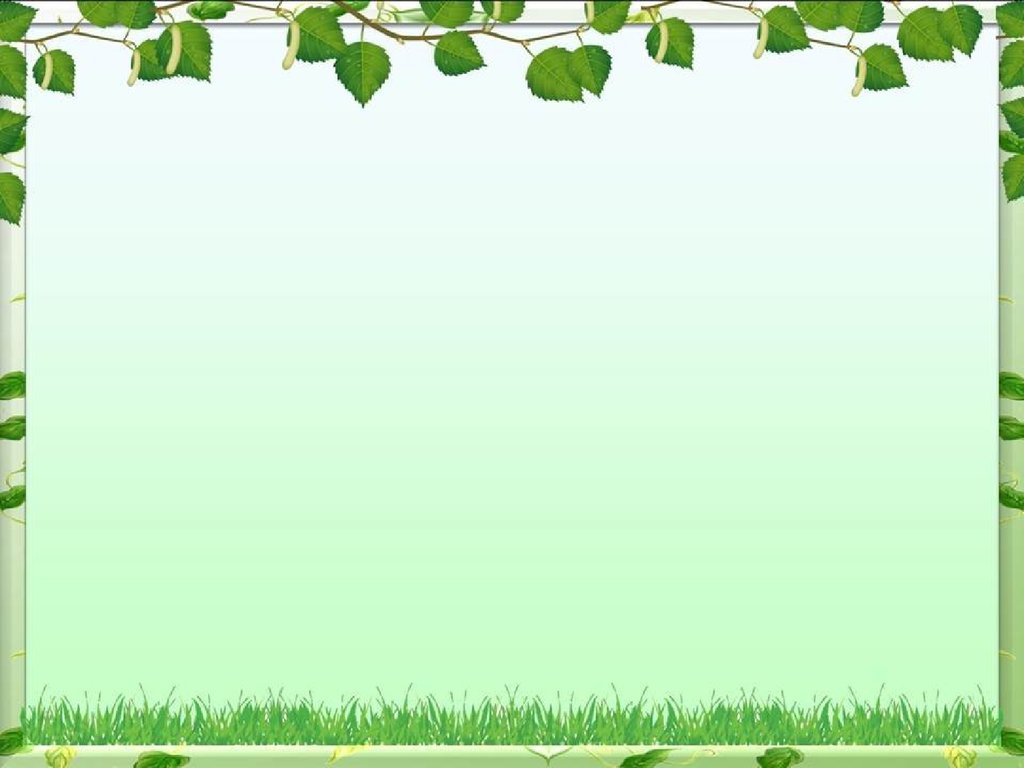 Ильинский ДК и библиотека
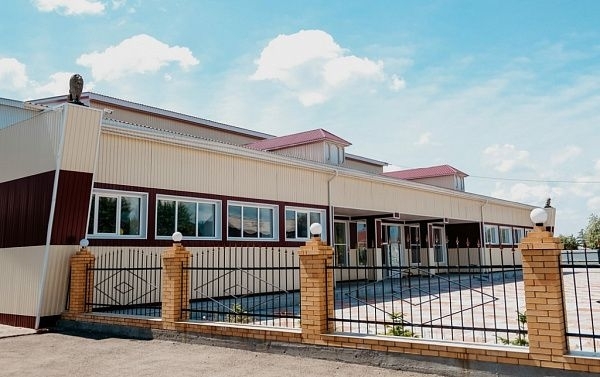 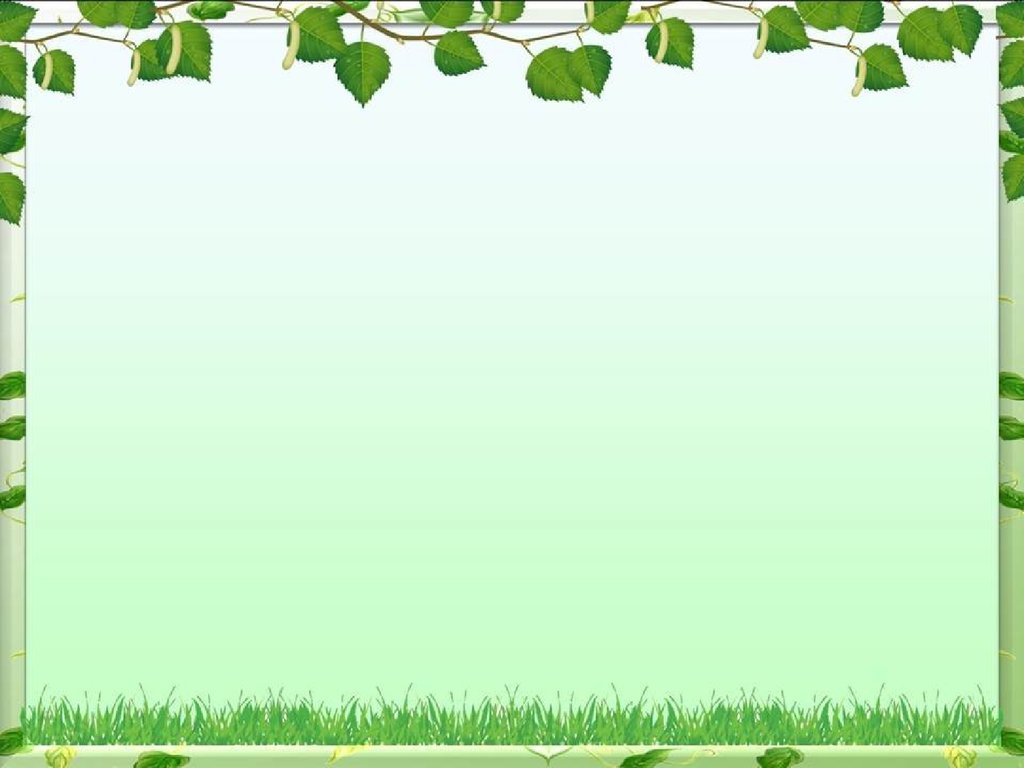 Ильинская участковая больница
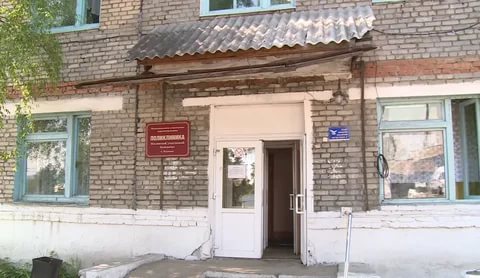 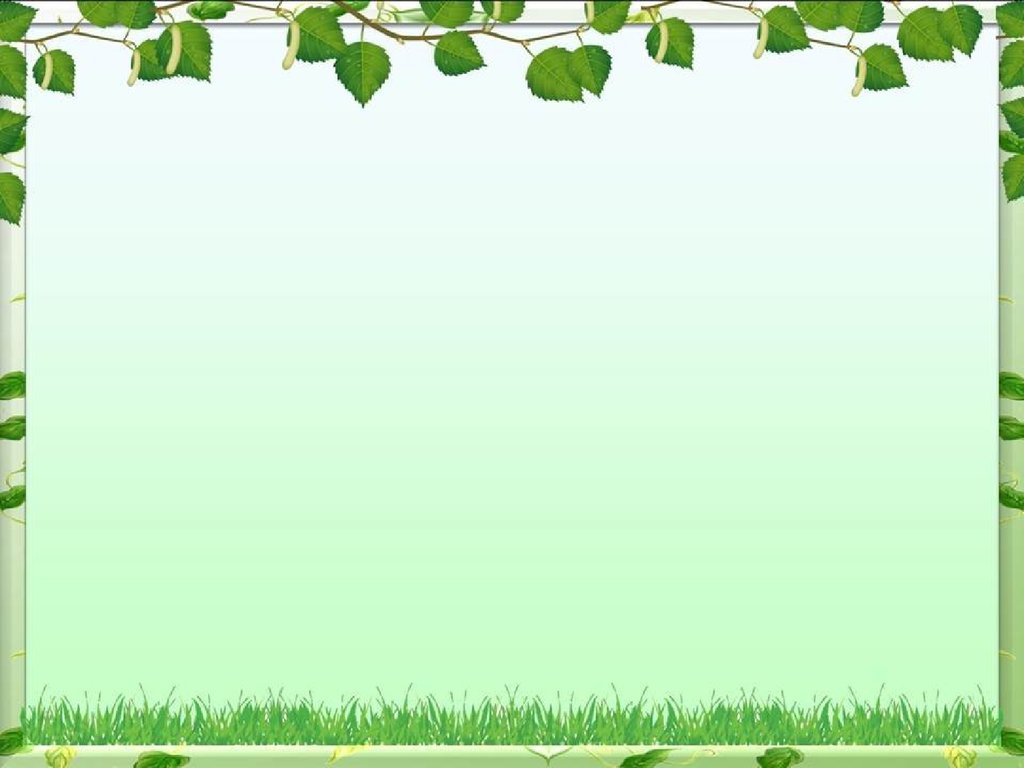 Ильинская  паромная переправа
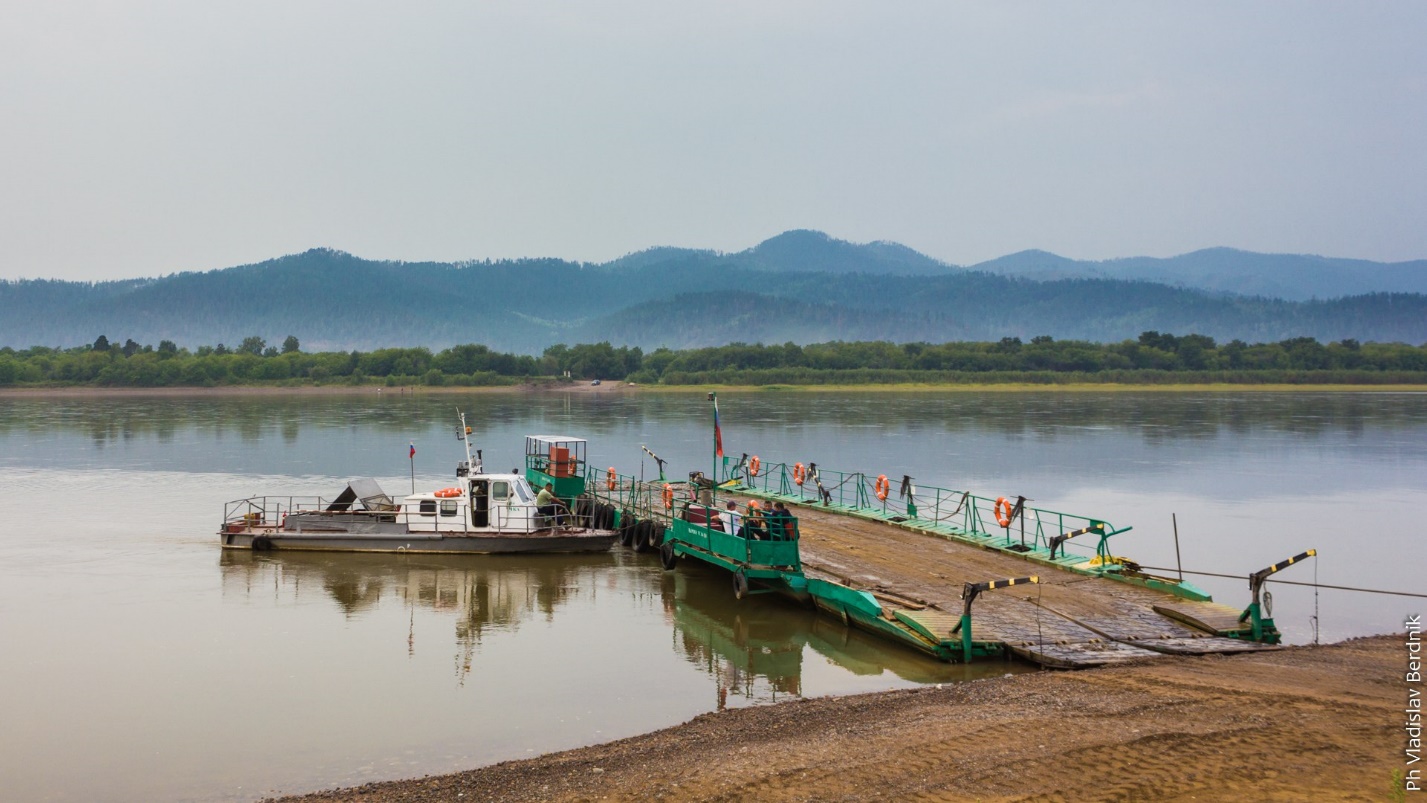 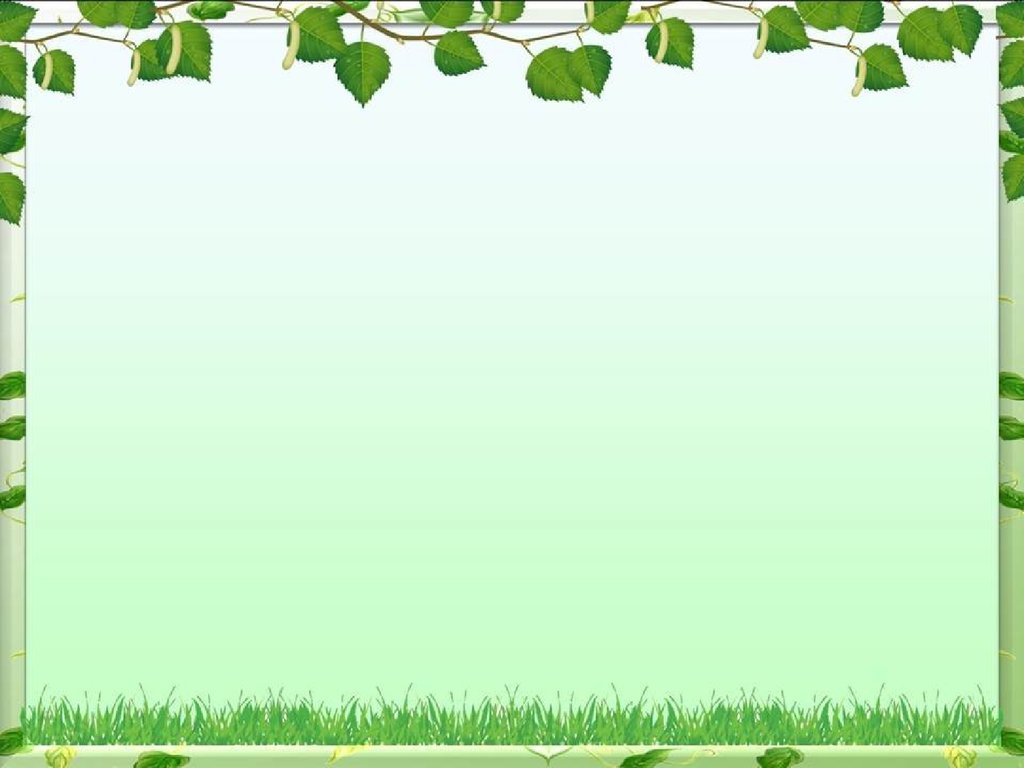 Ильинский детский туберкулезный санаторий, 
горячий открытый бассейн
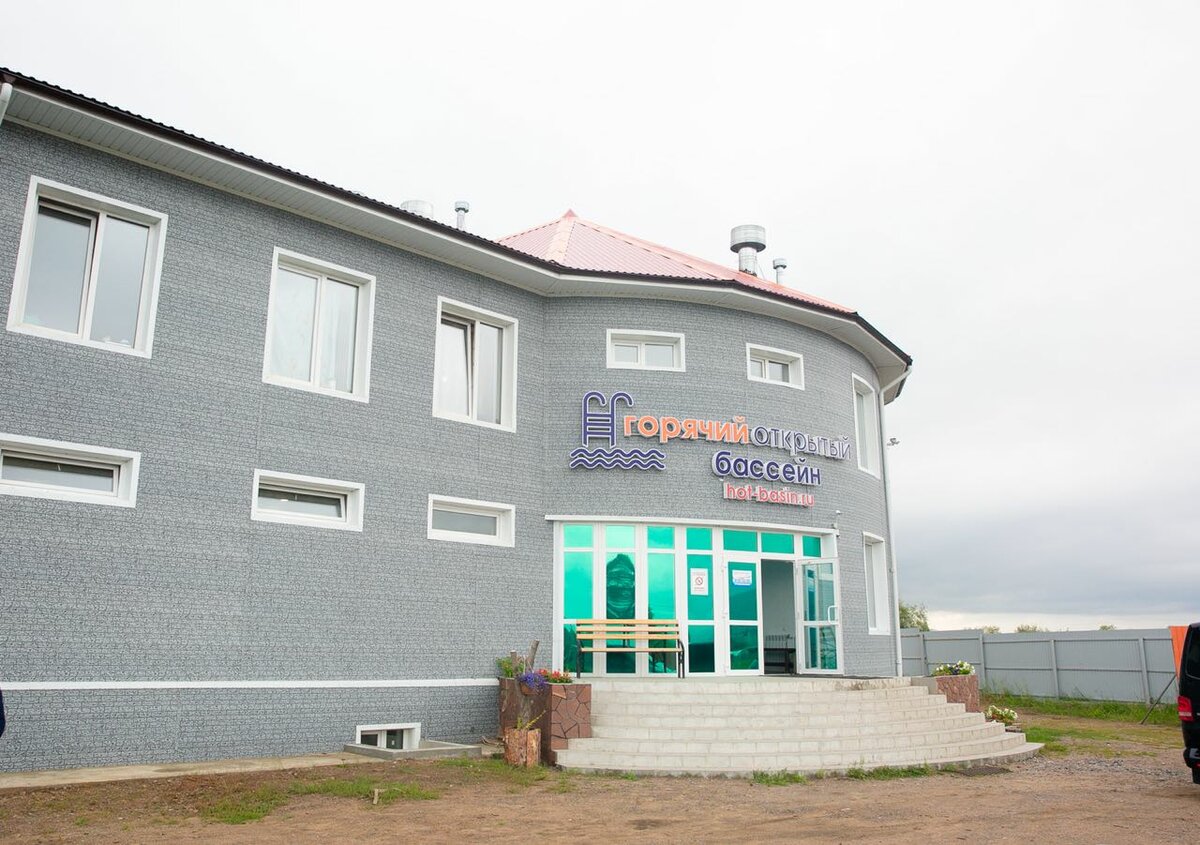 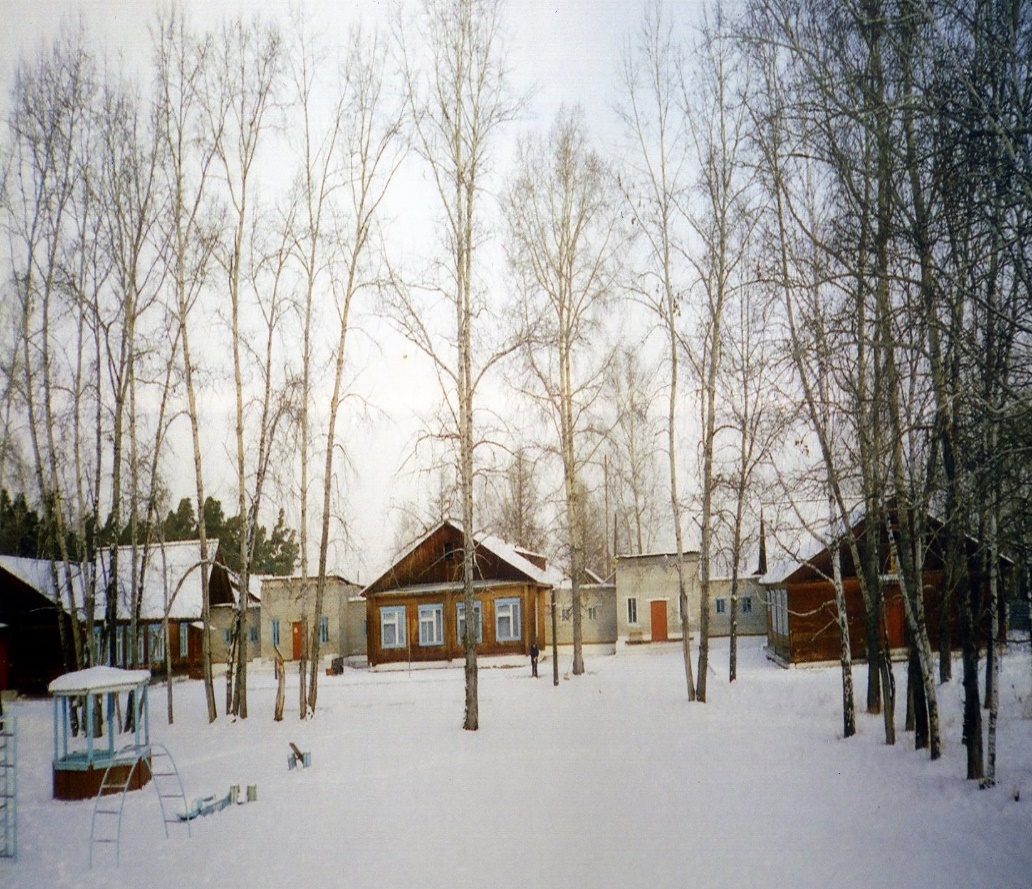 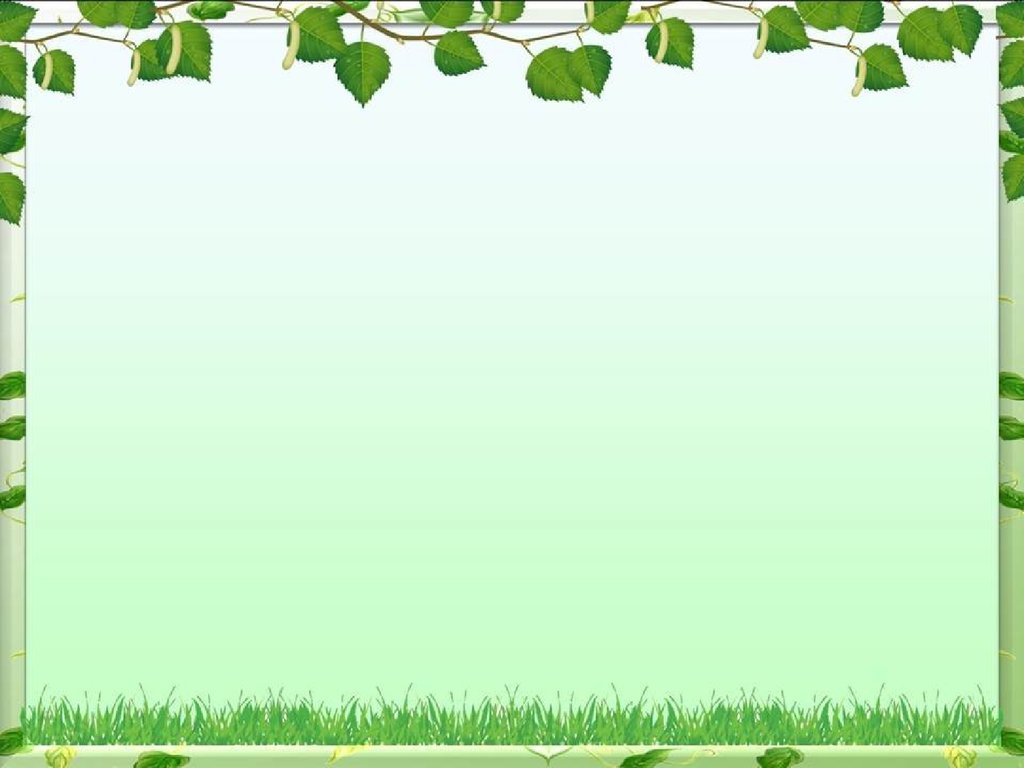 Я узнал, что у меня 
Есть огромная семья. 
И тропинка, и лесок, 
В поле каждый колосок. 
Речка, небо голубое – 
Это всё моё, родное !
Всех люблю на свете я 
Это Родина моя !
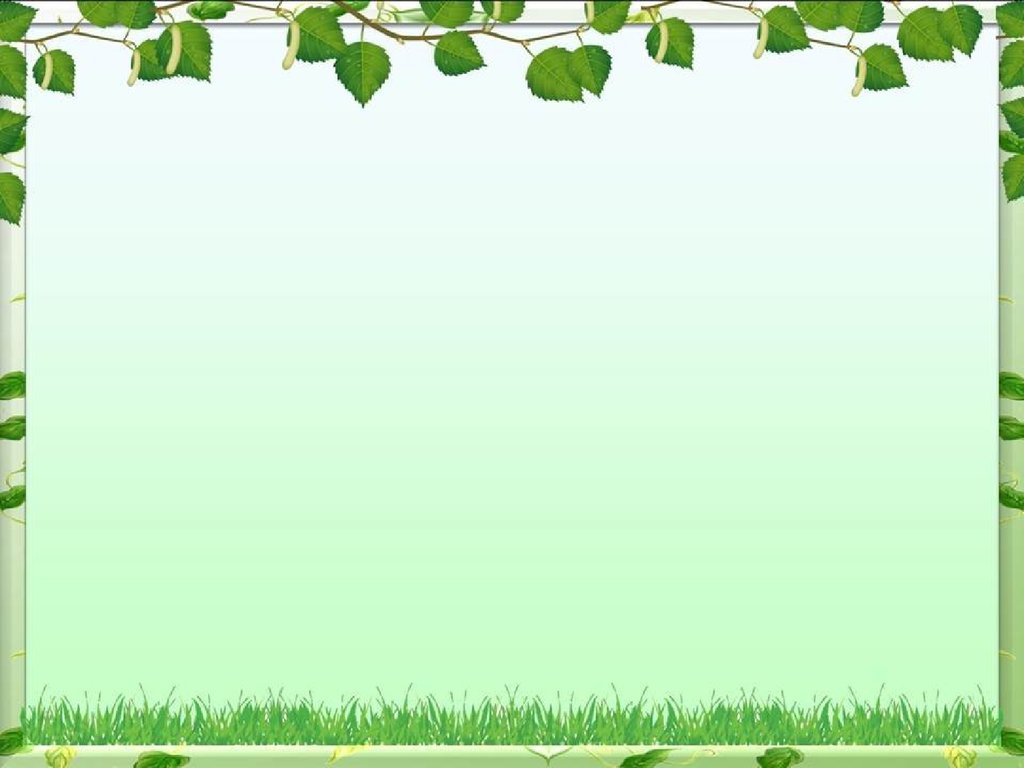 Спасибо за внимание!